Reverse-engineering the Giant Quantum Dot from the Inside Out
Scientific Achievement — Explicit synthesis-structure-function correlations as a blueprint for 
designing synthesis or post-processing to target specific nanoscale features that provide the needed photo-stability for harsh operating environments.
Significance and Impact
The first comprehensive look “under the hood” of CdSe/CdS gQDs.
Each nanoscale feature is connected backward to shell-synthesis parameters and forward to performance criteria, revealing new strategies for future optical nanomaterials-by-design. 
Key findings: Interfacial alloying is responsible for stability under thermal/photon stress & causes switch of primary photobleaching mechanism from abrupt failure to dimming, but is not responsible for Auger-suppression.
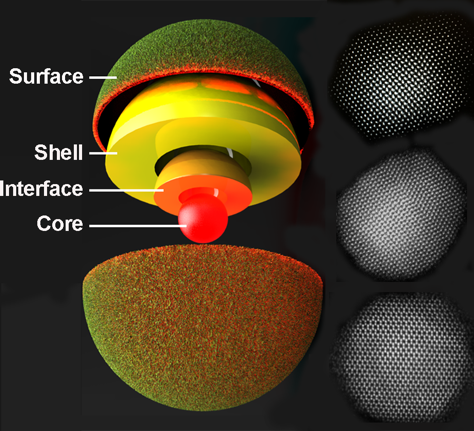 Research Details
CdSe/CdS gQDs were synthesized using two distinct shell-growth methods.
Anionic alloying: ~4-fold differences 
Stacking fault density: ~3-fold differences observed by high-angle annular dark-field (HAADF)-STEM & powder X-ray diffraction.
Surface: molecular S revealed by 1H NMR & high-resolution XPS.
“Inside-out” gQD image: Chris Sheehan
Work was performed, in part, at the Center for Integrated Nanotechnologies
Singh, A.; Majumder, S.; Thompson Orfield, N. J.; Sarpkaya, I.; Nordlund, D.; Bustillo, K. C.; Ciston, J.; Nisoli, V.; Ivanov, S. A.; Bowes, E. G.; Htoon, H.; Hollingsworth, J. A. From inside out: How the Buried Interface, Shell Defects, and Surface Chemistry Conspire to Determine Optical Performance in Nonblinking Giant Quantum Dots. Small Science.
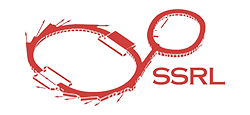 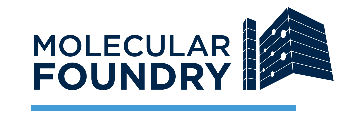 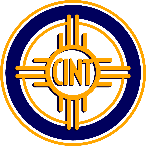 [Speaker Notes: HL Type (place “X” where appropriate): User___, Staff__, User & Staff__X_

1-2 paragraph description of highlight 

“Giant” or core/thick-shell quantum dots (gQDs) are an important class of solid-state quantum emitter characterized by strongly suppressed blinking and photobleaching under ambient conditions, and reduced nonradiative Auger processes. Together, these qualities provide distinguishing and useful functionality as single- and ensemble-photon sources. For many applications, operation at elevated temperatures and under intense photon flux is desired, but performance is strongly dependent on the synthetic method employed for thick-shell growth. Here, a comprehensive analysis of gQD structural properties “from the inside out” as a function of shell-growth method is reported: successive ionic layer adsorption and reaction (SILAR) and high-temperature continuous injection (HT-CI), or sequential combinations of the two. Key correlations across synthesis methods, structural features (interfacial alloying, stacking-fault density and surface-ligand identity), and performance metrics (quantum yield, single-gQD photoluminescence under thermal/photo stress, charging behavior and quantum-optical properties) are identified. Surprisingly, it is found that interfacial alloying is the strongest indicator of gQD stability under stress, but this parameter is not the determining factor for Auger suppression. Furthermore, quantum yield is strongly influenced by surface chemistry and can approach unity even in the case of high shell-defect density, while introduction of zinc-blende stacking faults increases the likelihood that a gQD exhibits charged-state emission.

Collaborating Institutions
Stanford Synchrotron Radiation Light Source: SLAC National Accelerator Laboratory
National Center for Electron Microscopy, Molecular Foundry: Lawrence Berkeley National Laboratory

Funding Overview Section (place “X” for all relevant sources)
BES Funding: MSED___, CSGB___, EFRC___, SUFD_X__
SC Funding: ASCR___, BES_X__, BER___,  EERE_X__
Other Funding: DOD___, DOE___, NIH___, NSF___, etc.
LDRD __X__

Funding details for all sources:

This work was primarily supported by the U.S. Department of Energy (DOE), Office of Science, Office of Basic Energy Sciences, Division of Chemical Sciences, Geosciences, and Biosciences under DE-SC0022225 (V.F., Y.N., S.M.), DE-FG02-04ER15571 (S.M.), FWP 72684 (N.G.), and FWP LANLE3T1 (S.T.). S.M. gratefully acknowledges the support of NSF through award CHE-2246379 and the Hagler Institute for Advanced Study at Texas A\&M University, where he is a fellow. This work benefited from high-performance computing resources provided by the Research Cyberinfrastructure Center (RCIC) at the University of California, Irvine (UCI), the Environmental Molecular Sciences Laboratory (EMSL), a DOE User Facility sponsored by the Office of Biological and Environmental Research (BER) and located at PNNL, which is operated by Battelle Memorial Institute under Contract No. DE-AC05-76RL1830, and the National Energy Research Scientific Computing Center (NERSC), a DOE User Facility operated under Contract No. DE-AC02-05CH11231. This research was also performed in part at the Center for Integrated Nanotechnologies (CINT), a U.S. Department of Energy, Office of Science User Facility at LANL.

Publication/ press releases/ related links:

DOI: 10.1002/smsc.202300092. (designated as an Editor’s Choice)]